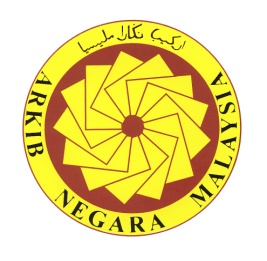 PENGGUNAAN DAN PENYENGGARAAN REKOD
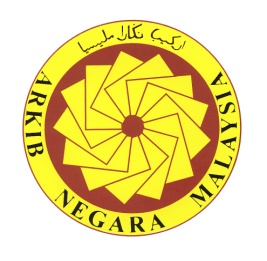 OBJEKTIF
Melaksanakan pengendalian, pengedaran, pengesanan, penyimpanan dan penyenggaraan rekod mengikut prosedur  yang betul
2
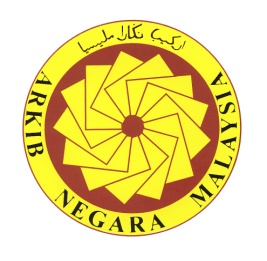 KANDUNGAN
Pendaftaran Suratan rasmi
Pengendalian Fail
Pengedaran Fail
Pengesanan Fail
Penyimpanan dan Penyenggaraan Fail
3
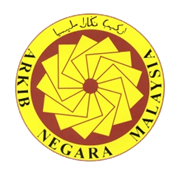 PENDAFTARAN SURATAN RASMI
Pendaftaran surat yang diterima terbahagi kepada 2:
4
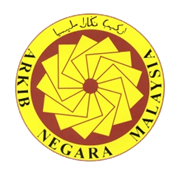 PENDAFTARAN SURATAN RASMI(samb…)
Pendaftaran surat keluar terbahagi kepada 2:
5
BUKU DAFTAR SURAT
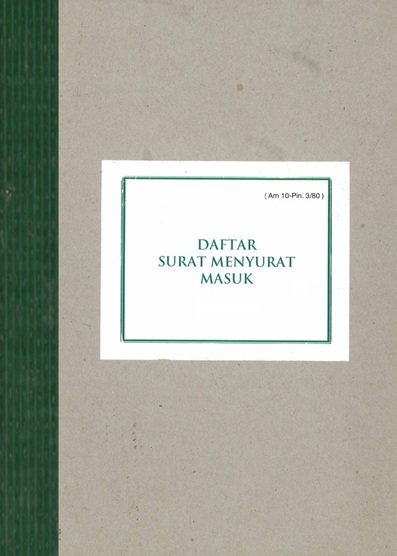 Buku Daftar 
Am 10-Pin.3/80)
6
FORMAT DAFTAR SURAT MENYURAT
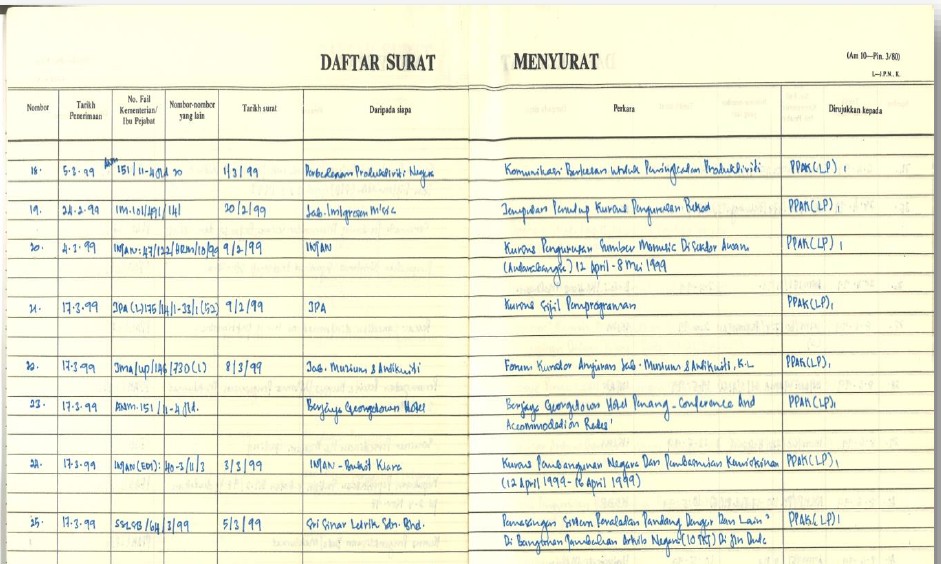 7
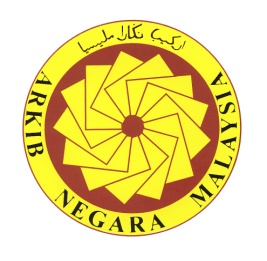 PENGENDALIAN FAIL
Pengedaran fail
Penggunaan fail sementara - Sampul Kecil
Fail tidak dapat dikesan/ hilang
Penyimpanan fail
Penggantian kulit fail
8
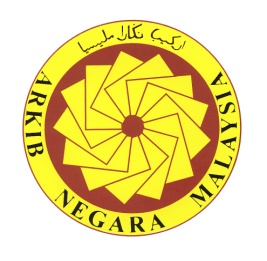 PENGEDARAN FAIL
Maklumat direkodkan di atas kulit fail
Catatkan singkatan Jawatan Pegawai dan tarikh diedarkan
Maklumat yang sama perlu direkodkan di atas Kad Pergerakan Fail/ Buku Daftar Fail (sekiranya ada)
Kad disimpan di Unit Registri
9
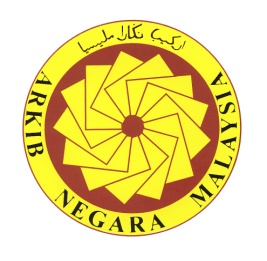 PENGEDARAN FAIL (samb…)
Tindakan selesai/ tidak dapat diteruskan fail perlu dikembalikan kepada Unit Registri
Untuk meneruskan tindakan, guna Simpan Dalam Perhatian (SDP) dengan memberi tarikh yang diperlukan
Fail terperingkat hendaklah diedarkan dengan menggunakan beg berkunci/ sampul khas
10
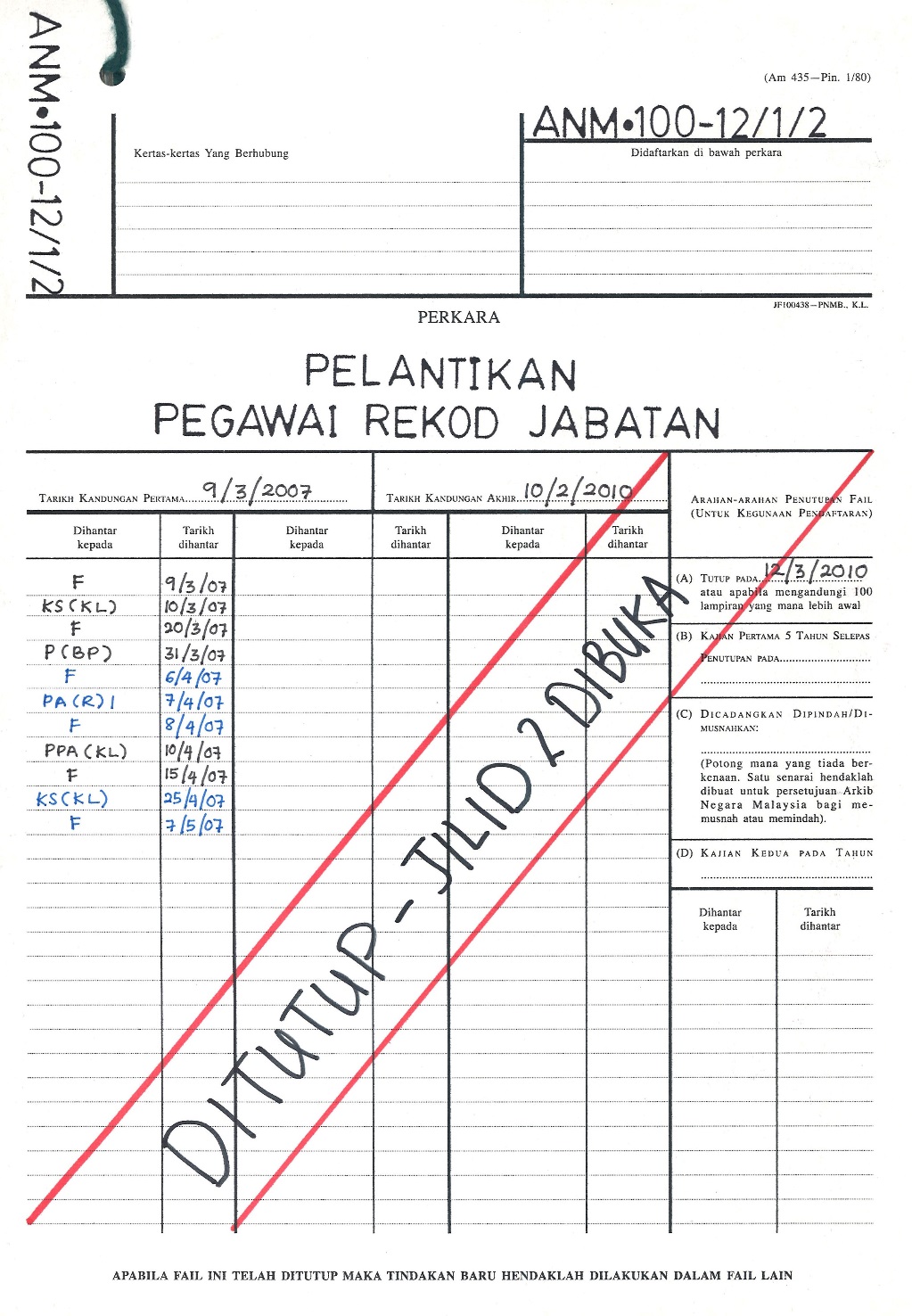 CONTOH CATATAN PERGERAKAN FAIL PADA KULIT FAIL
Singkatan nama 
 jawatan Pegawai
11
BUTIRAN PERGERAKAN FAIL
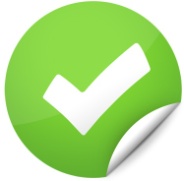 Butiran dicatat pada kulit fail (singkatan nama jawatan pegawai dan tarikh). Butiran sama dicatat pada Kad Pergerakan Fail
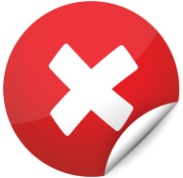 Tiada butiran pergerakan fail
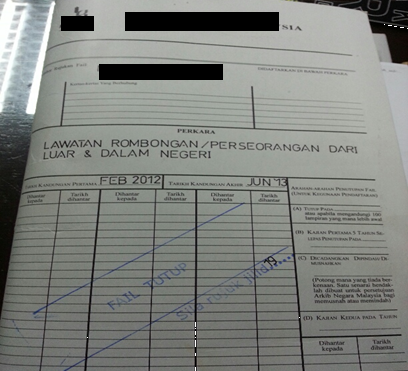 12
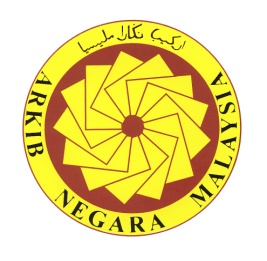 KAD PERGERAKAN FAIL
Maklumat edaran sama dengan muka depan kulit fail
Kad dikeluarkan & disusun mengikut no seturut fail
13
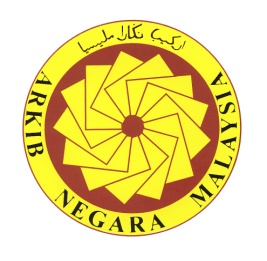 KAD PERGERAKAN FAIL
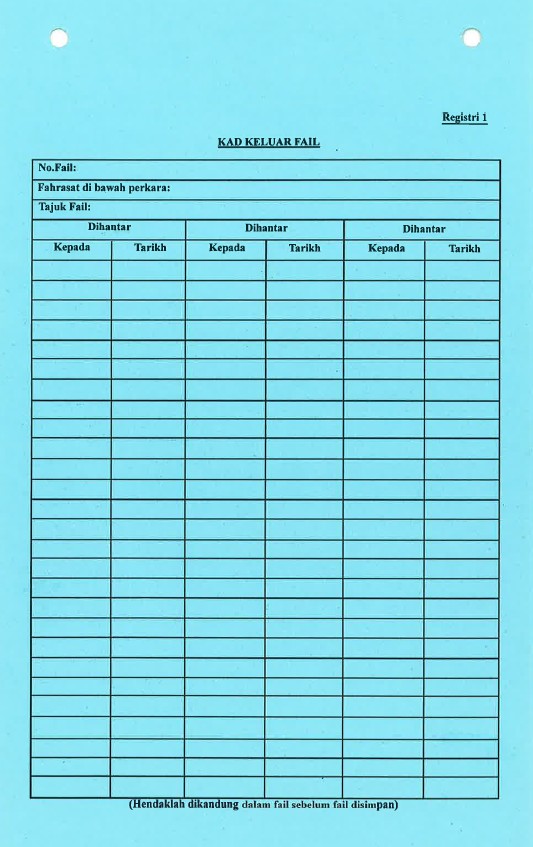 Diguna untuk mengawal pergerakan
Disimpan/ dikepil bersama kertas minit
Akan dikeluarkan dari fail dan nama peminjam, tarikh dihantar dicatatkan
Kad disimpan oleh registri sebagai alat untuk mengesan
Bukti pinjaman
14
KAD PERGERAKAN FAIL (samb...)
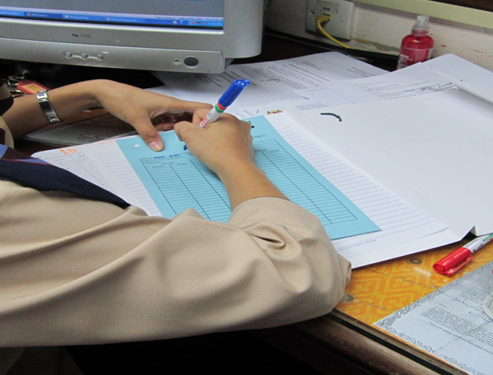 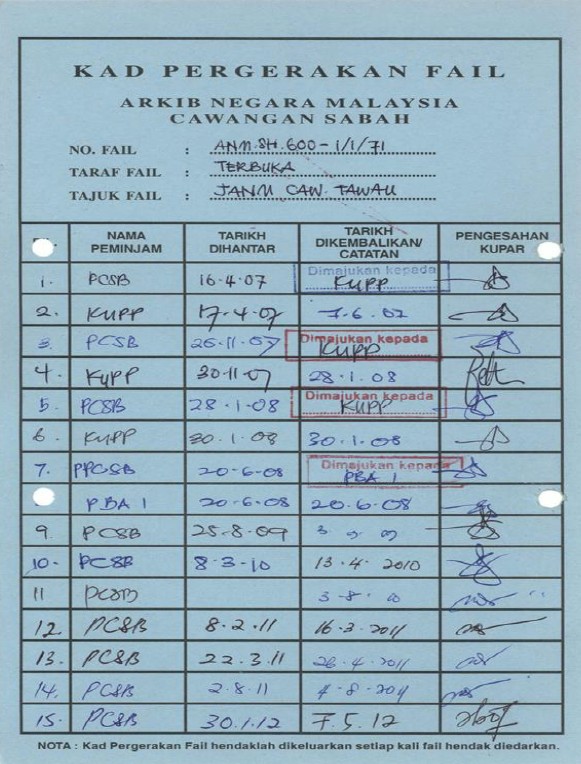 15
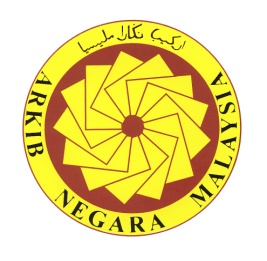 BORANG – BORANG REGISTRI
Kawalan Pergerakan Fail

Borang Permintaan Fail
Borang Makluman Pergerakan Fail
Borang Lanjutan Penggunaan Fail
Borang Pertanyaan Kedudukan Fail
Borang Pemindahan Surat/ Lampiran
Borang Permohonan Fail Simpan Dalam Perhatian (SDP)
Borang Permohonan Membawa Fail Keluar Dari   
    Kawasan Pejabat
16
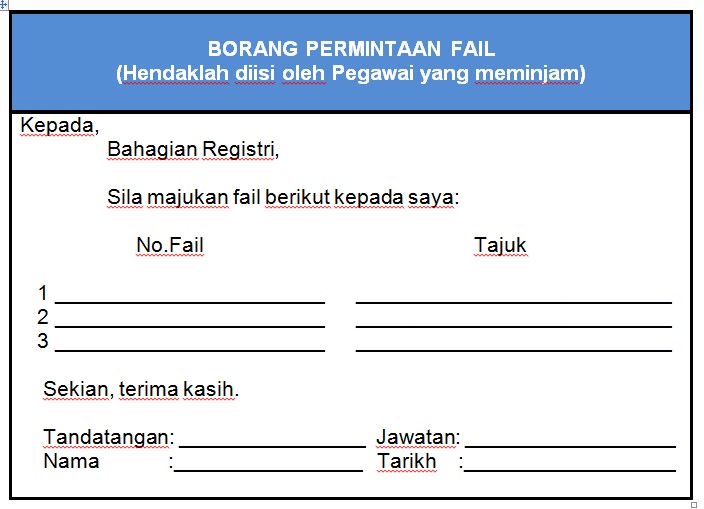 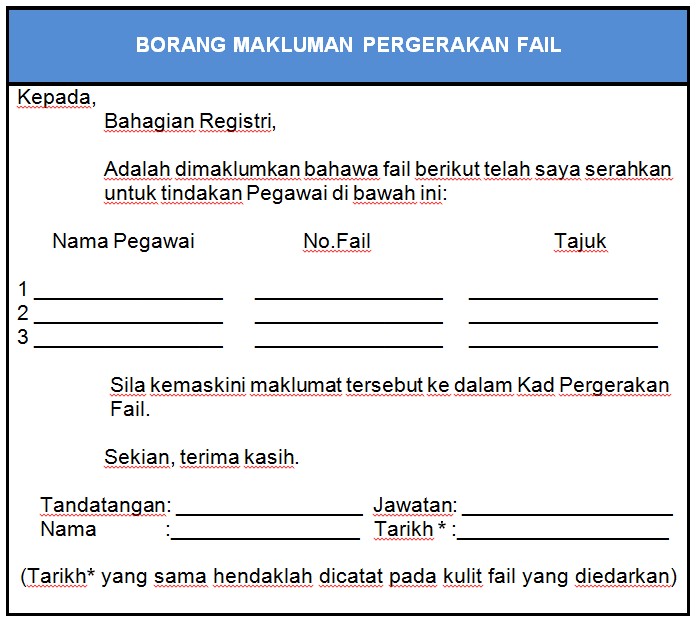 BORANG PERMINTAAN FAIL
BORANG MAKLUMAN PERGERAKAN FAIL
17
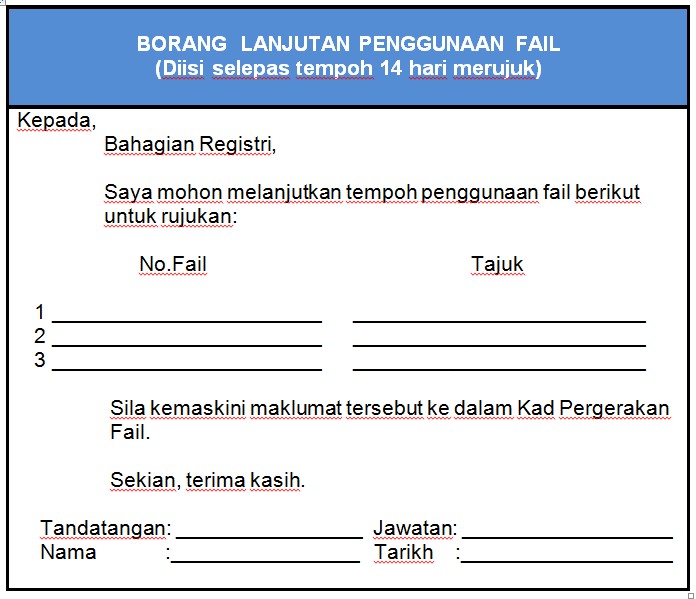 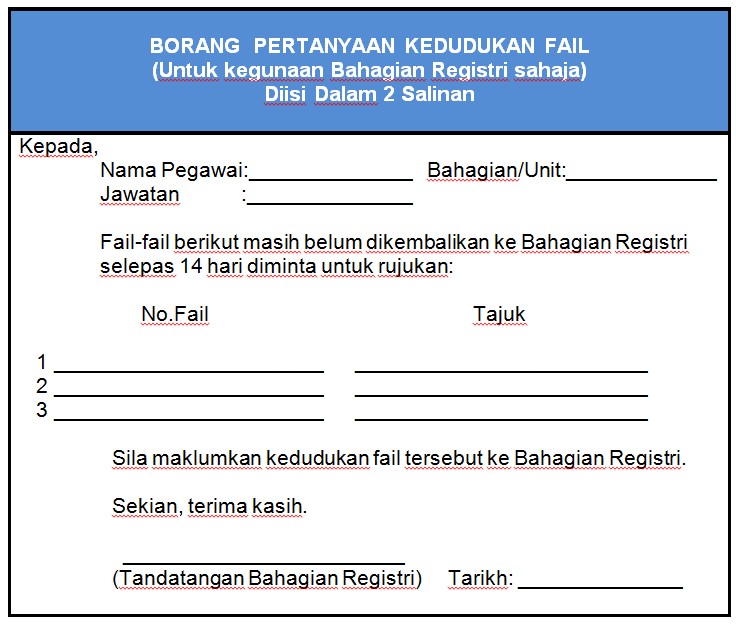 BORANG LANJUTAN PENGGUNAAN FAIL
BORANG PERTANYAAN MENGENAI KEDUDUKAN FAIL
18
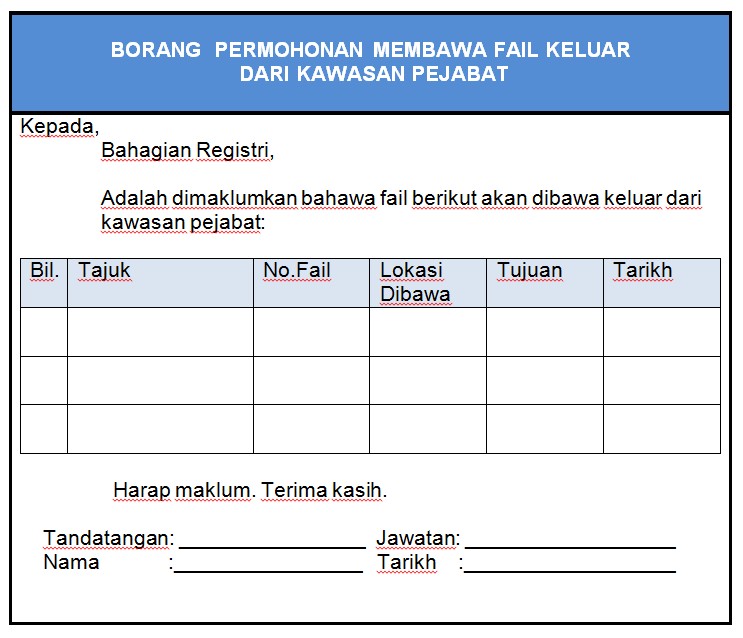 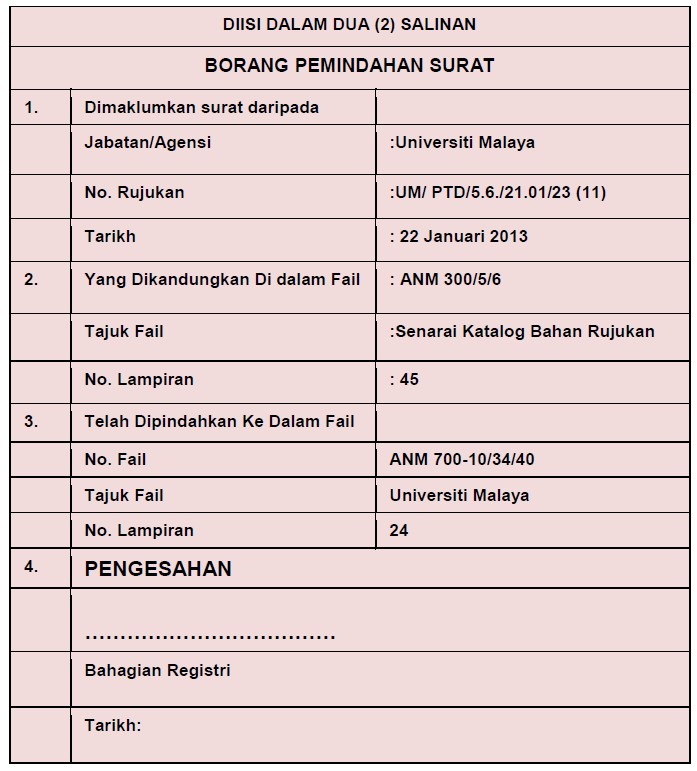 BORANG PEMINDAHAN SURAT/LAMPIRAN
BORANG PERMOHONAN MEMBAWA FAIL KELUAR DARI KAWASAN PEJABAT
19
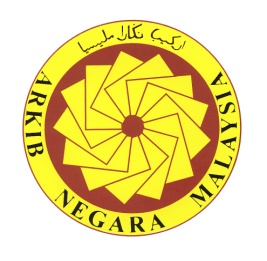 SIMPAN DALAM PERHATIAN (SDP)
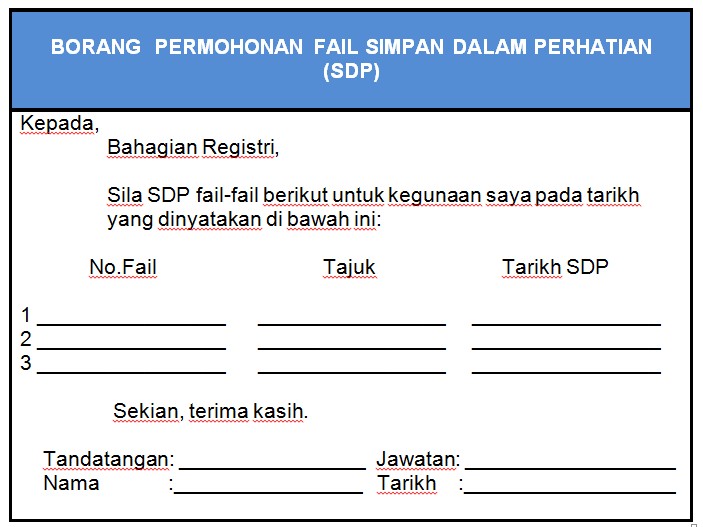 Guna buku SDP yang mengandungi nombor fail dan tarikh fail perlu dikeluarkan untuk tindakan
Fail-fail SDP disusun dan disimpan dalam kabinet yang berasingan dari kabinet menyimpan fail aktif
Buku SDP hendaklah diperiksa setiap hari bekerja
20
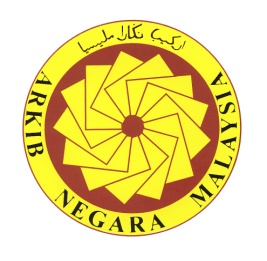 PENGESANAN FAIL
Indeks:

Digunakan untuk mengesan fail dengan mudah dan tepat
Disusun mengikut abjad sama ada berdasarkan faharasat atau kata kunci yang ditentukan semasa fail dibuka
Kaedah manual atau melalui komputer
Berdasarkan tajuk dalam klasifikasi fail Jabatan
21
CONTOH BORANG INDEKS
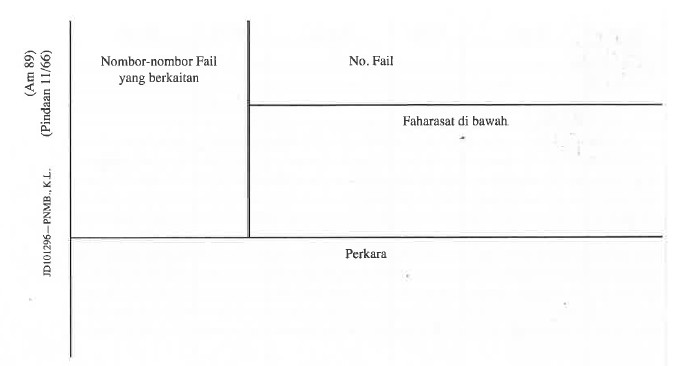 Bahagian Hadapan
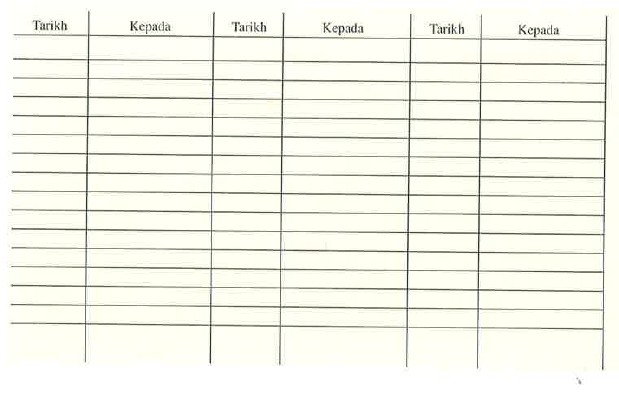 Bahagian Belakang
22
KAWALAN MELALUI SISTEM KOMPUTER
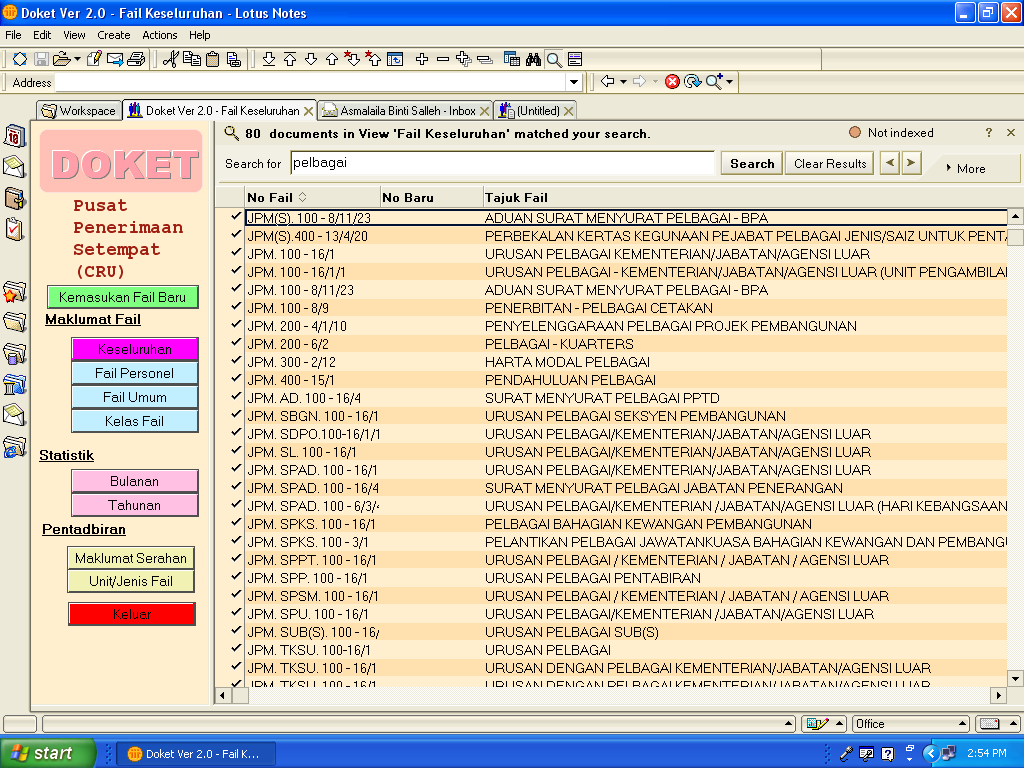 Pergerakan Fail Menggunakan Sistem  Elektronik
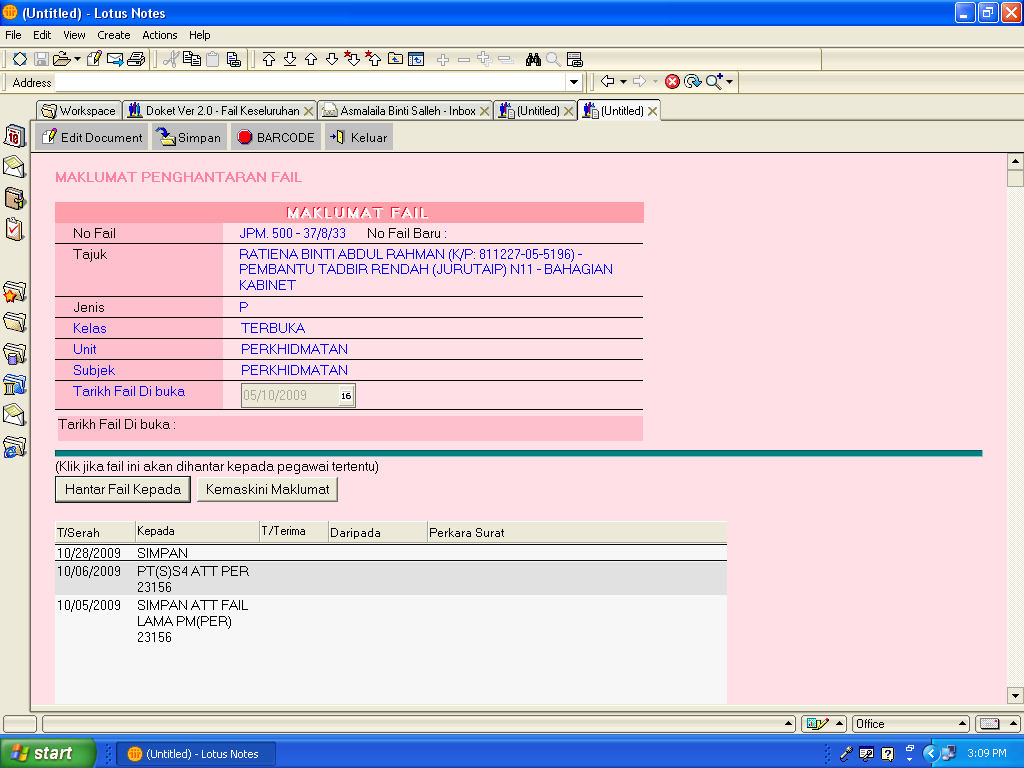 23
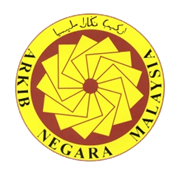 FAIL SEMENTARA - SAMPUL   KECIL
Sampul Kecil (Am 435A – Pin.1/82) adalah kulit fail yang digunakan sebagai fail sementara apabila:

Fail asal tidak dapat dikesan 
Apabila lebih daripada seorang pegawai perlu mengambil tindakan segera ke atas fail yang sama
24
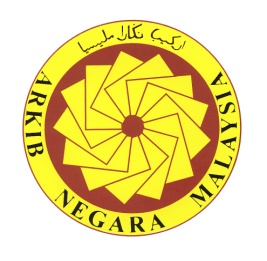 FAIL HILANG/ TIDAK DAPAT DIKESAN
Kehilangan perlu dilaporkan kepada Unit Registri
Fail sementara (sampul kecil Am 435A-Pindaan 1/82) perlu dibuka menggunakan nombor dan tajuk yang sama dengan fail asal
Apabila fail ditemui semula sampul kecil perlu dikandungkan ke dalam fail berkenaan sebagai satu kandungan
Sekiranya fail asal masih tidak dapat dikesan dalam tempoh 3 bulan, fail baru dibuka menggunakan nombor dan tajuk yang sama dengan Jilid seterusnya. Sampul kecil dimasukkan ke dalam fail baru sebagai lampiran/kandungan pertama
Sekiranya fail asal ditemui selepas fail baharu dibuka, fail asal ditutup
25
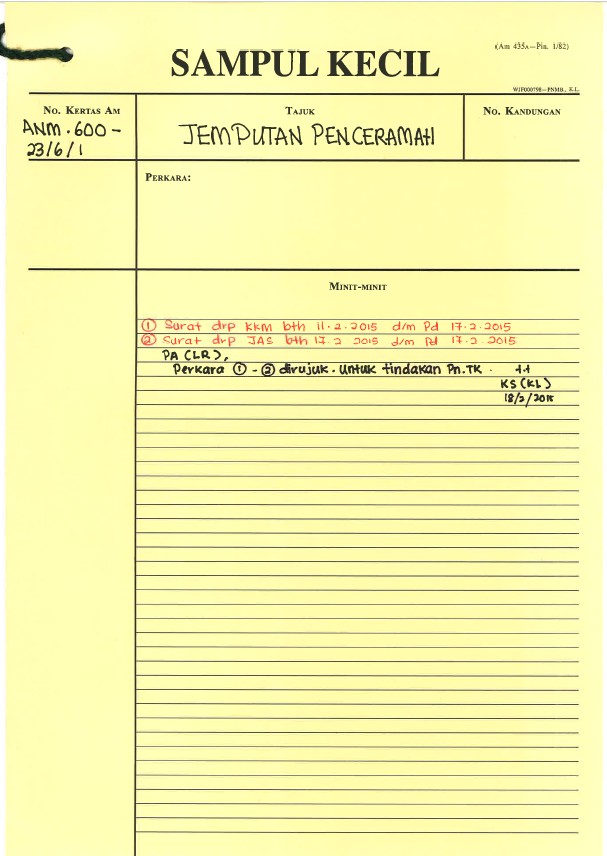 Contoh Penggunaan Sampul Kecil Jika Fail Asal Hilang/Tidak Dapat Dikesan
Tajuk Fail yang hilang/tidak dapat dikesan
No. Rujukan Fail yang hilang/ tidak dapat dikesan
26
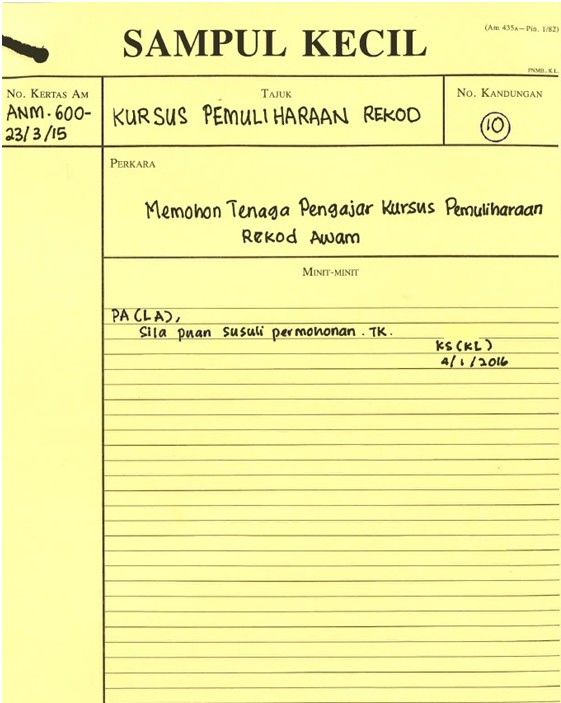 No. Kandungan
CONTOH PENGGUNAAN SAMPUL KECIL UNTUK TINDAKAN SEGERA KE ATAS FAIL YANG SAMA
Tajul Fail Induk
No. Rujukan Fail Induk
Catatan/ tindakan/ keputusan
Tajuk Kertas Cadangan/ Surat/ Memo
Singkatan nama jawatan Pegawai dan tandatangan penuh
27
PENYIMPANAN FAIL
-Fail Aktif di dalam kabinet besi
 menggunakan ‘pocket file’
-Tulang fail ke bawah
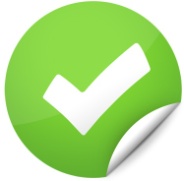 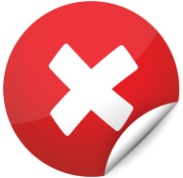 Tulang fail ke atas adalah cara yang salah
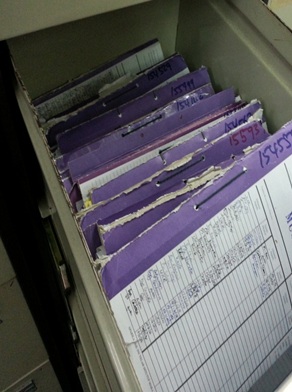 28
PENGGUNAAN KOTAK DAN RAK BERGERAK
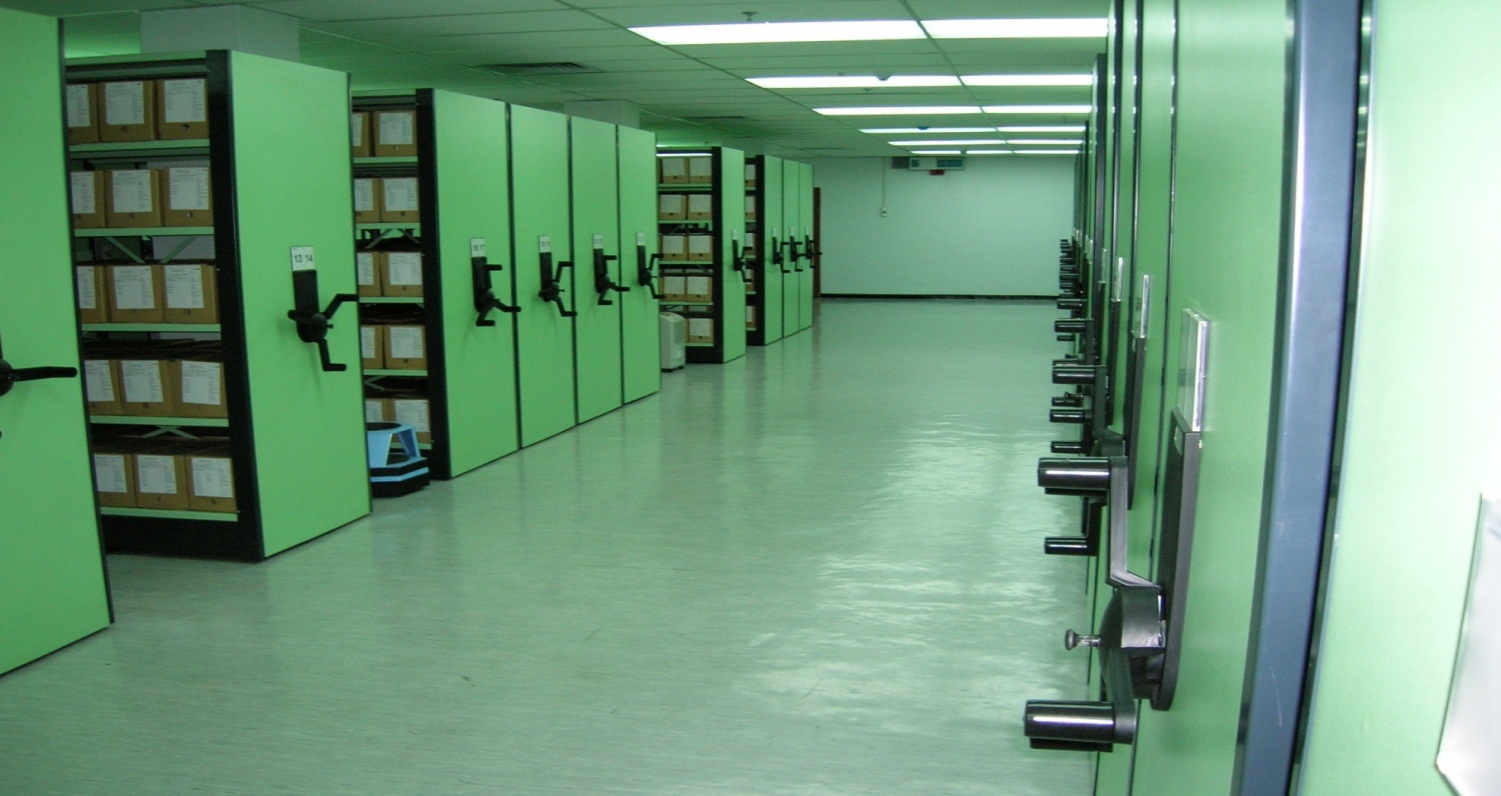 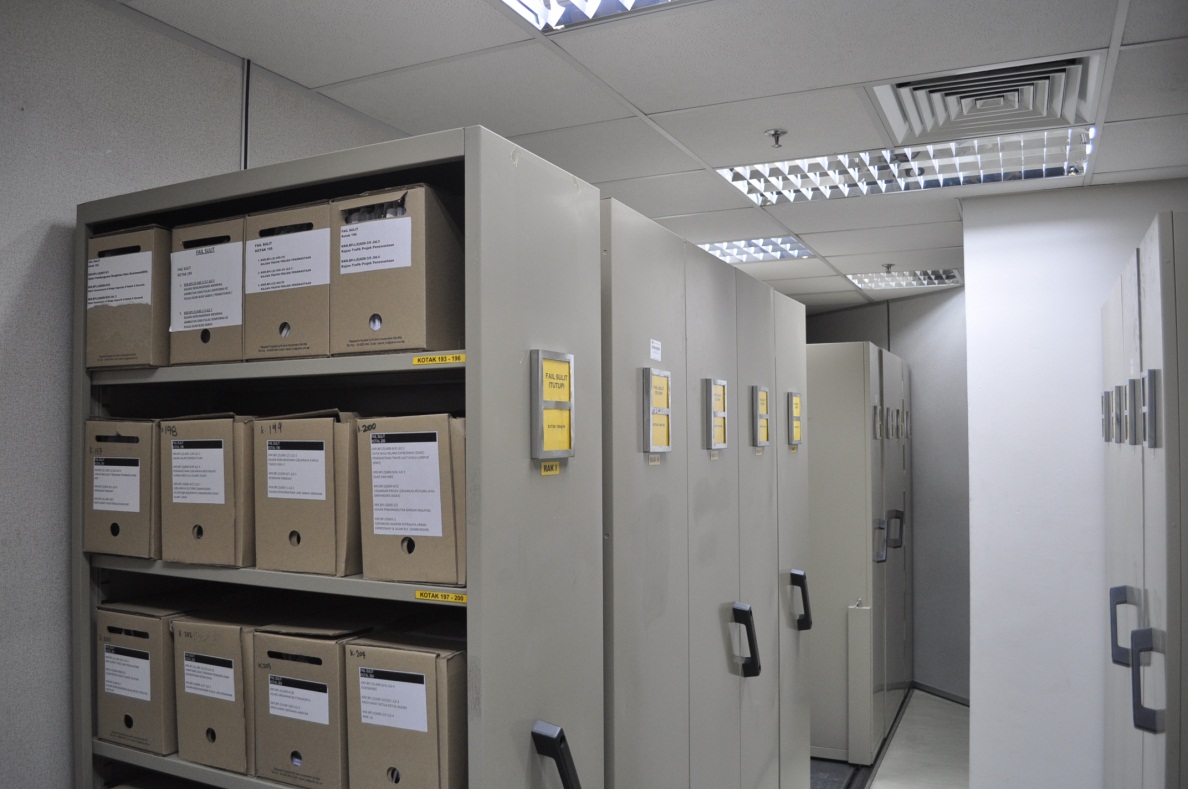 29
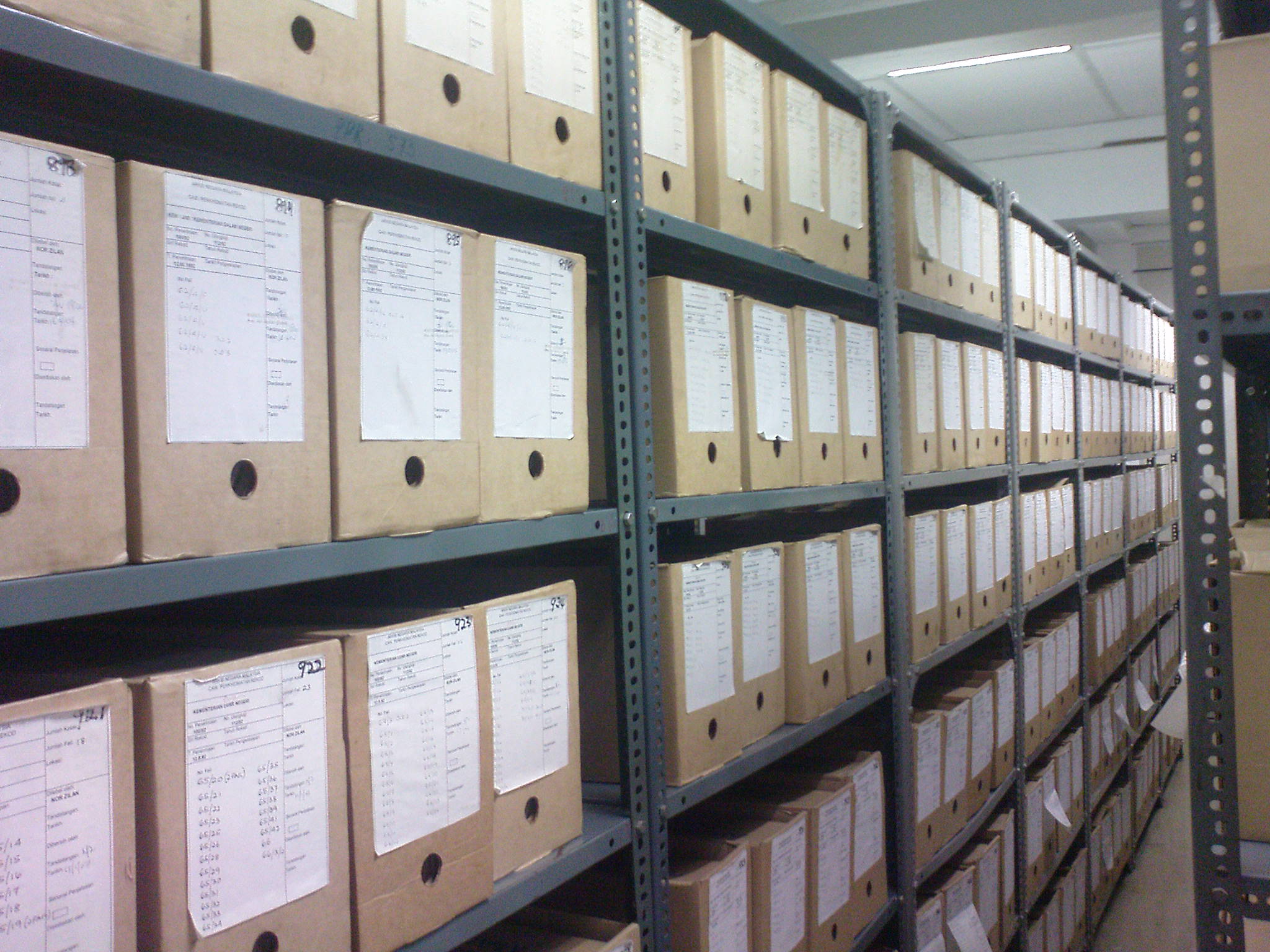 30
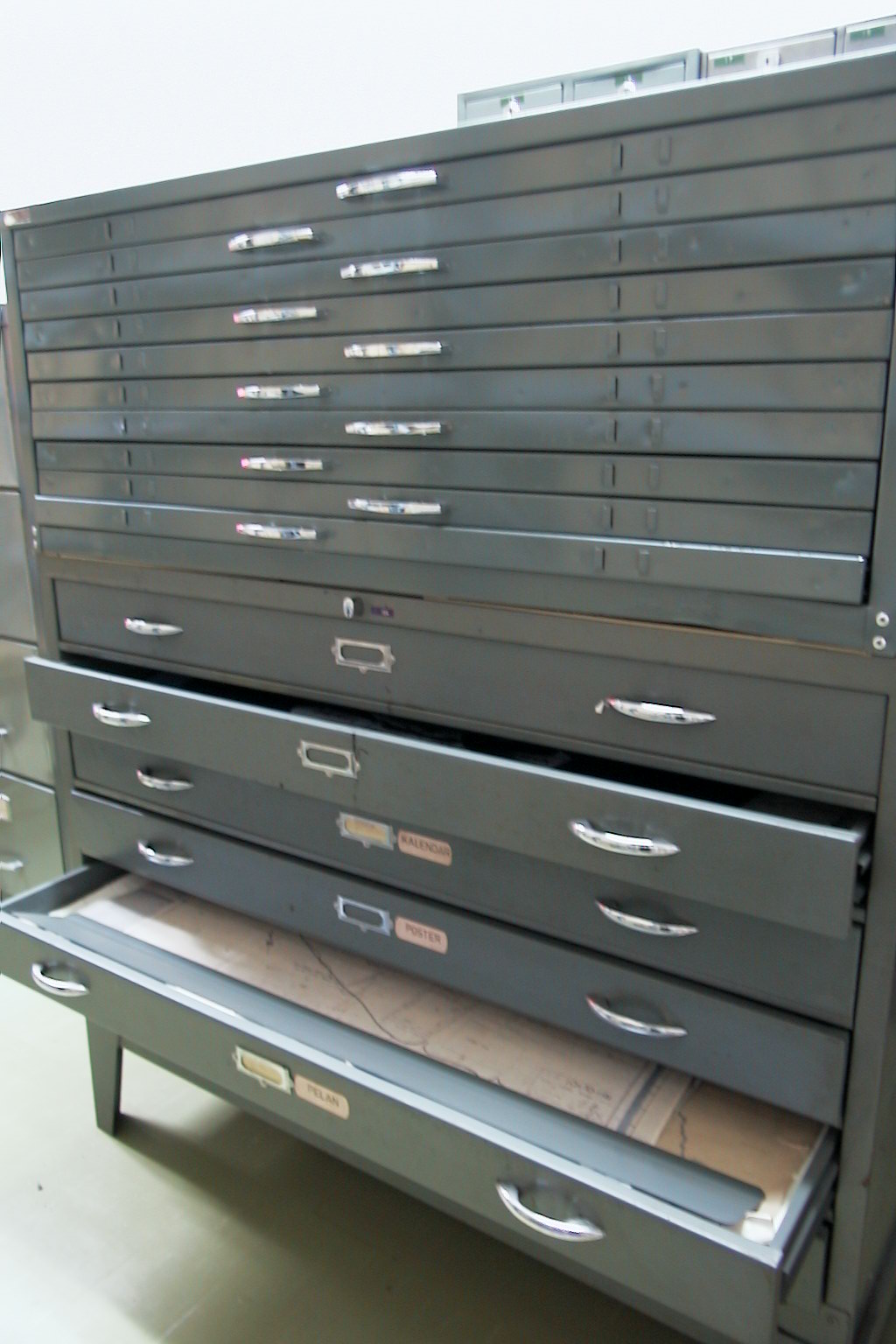 PENGGUNAAN KABINET UNTUK PENYIMPANAN PELAN, PETA, POSTER
31
PENYIMPANAN FAIL TUTUP/ AKTIF
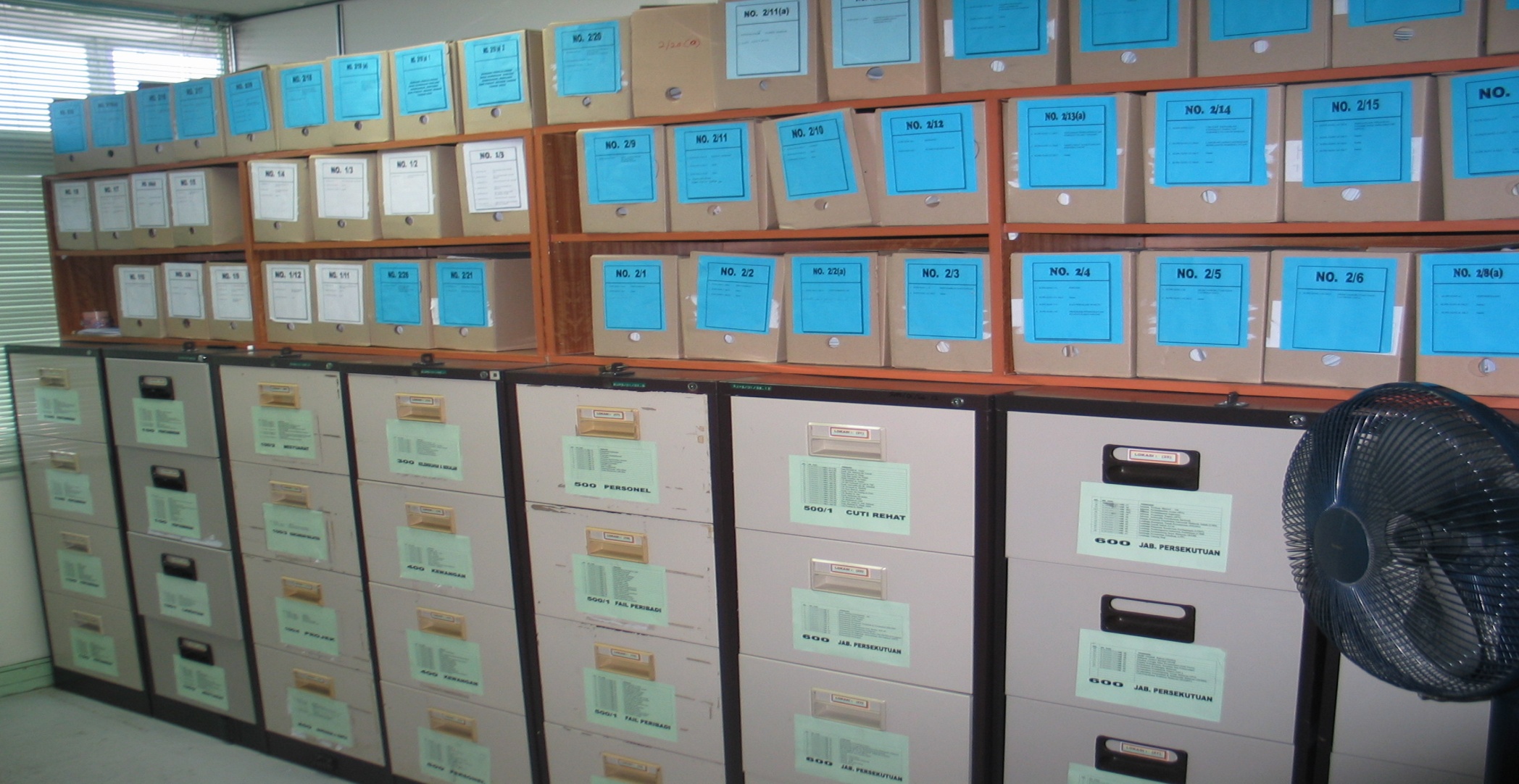 32
PENYIMPANAN FAIL
Fail Tidak Aktif tidak diurus dan disimpan dengan baik
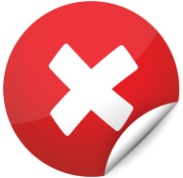 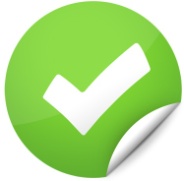 Fail Tidak Aktif disusun kemas dan rapi dalam kotak
33
PENGGANTIAN KULIT FAIL
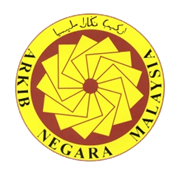 34
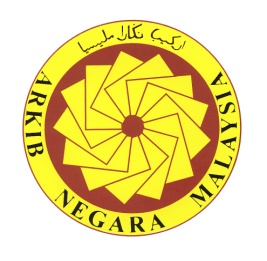 SESI SOAL JAWAB
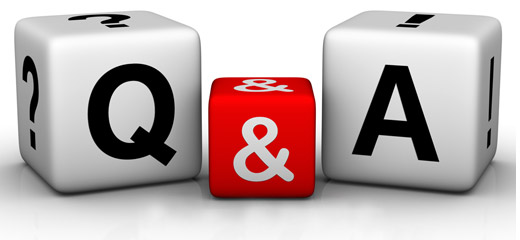 35
SEKIAN 
TERIMA KASIH
ARKIB NEGARA MALAYSIA